“ Експертиза якості надання послуг готельного і ресторанного господарства”
Спеціальність 241 Готельно-ресторанна справа галузі знань 24 Сфера обслуговування
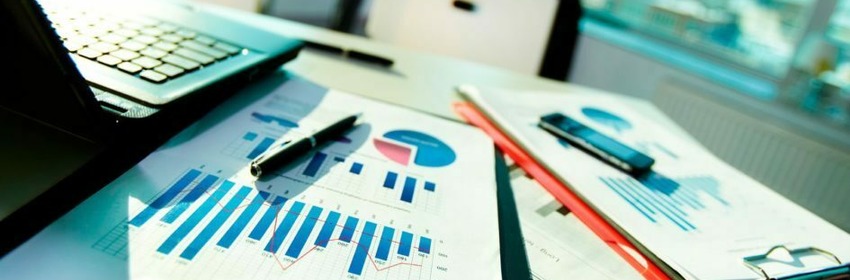 Мета дисципліни
Метою вивчення навчальної дисципліни “Експертиза якості надання послуг в готельному і ресторанному господарстві” є розширення та поглиблення знань сучасного стану та перспектив розвитку готельного господарства, отримання знань про технологічні особливості надання готельних послуг, структуру і склад служб готелів в залежності від їх функціонального призначення, ознайомлення студентів з технологічними принципами обслуговування в готелях, з розвитком новітніх технологій у готельній індустрії.
Завдання дисципліни:
теоретичні:
- вивчення фундаментальних положень щодо основних принципів, законів, процесів, документів, що використовуються при експертизі якості надання послуг в готельному і ресторанному господарстві.
практичні:
- формулювати вимоги до якості надання послуг в готельному і ресторанному господарстві;
- складати план експертизи якості надання послуг в готельному і ресторанному господарстві на основі новітніх методів досліджень;
- розраховувати комплексний показник якості та експертизи якості надання послуг в готельному і ресторанному господарстві.
Компетенції:
Навички здійснення безпечної діяльності, прагнення до збереження навколишнього середовища;
Здатність проектувати технологічний процес виробництва продукції і складати необхідну нормативну документацію на напівфабрикати та готову кулінарну продукцію.
Здатність оцінювати та забезпечувати якість продукції та послуг на підприємствах сфери гостинності.
знання та розуміння предметної області та розуміння специфіки професійної діяльності;

здатність виконувати професійні обов’язки фахівця з готельної і ресторанної справи;

мовленева компетенція – адекватно й доречно послуговуватися мовленням у конкретних ситуаціях спілкування по темам інфраструктури готельного і ресторанного господарства, використовуючи задля цього засоби виразності мовлення.
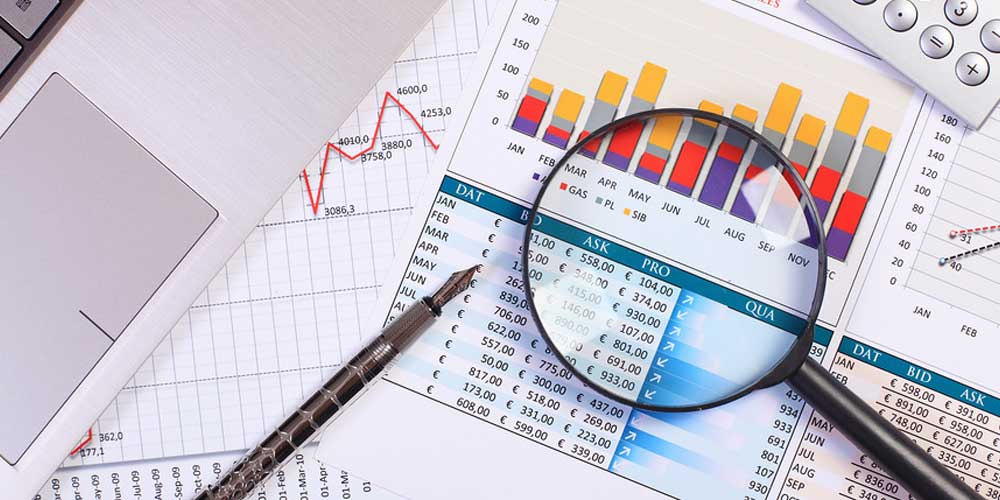 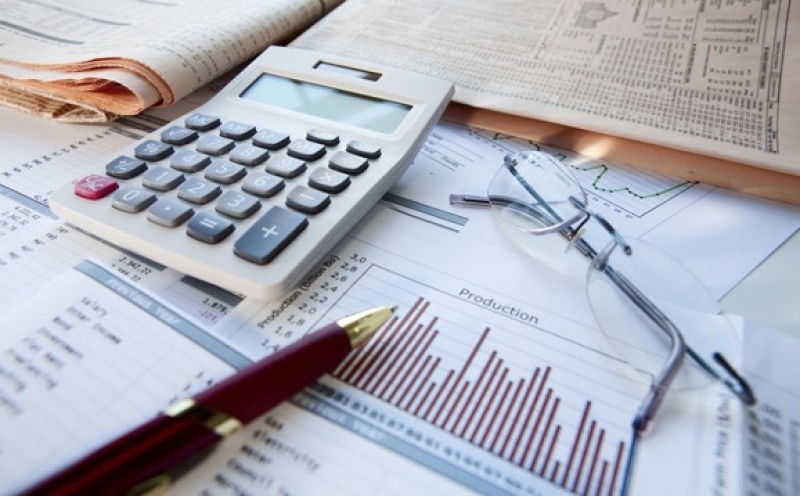 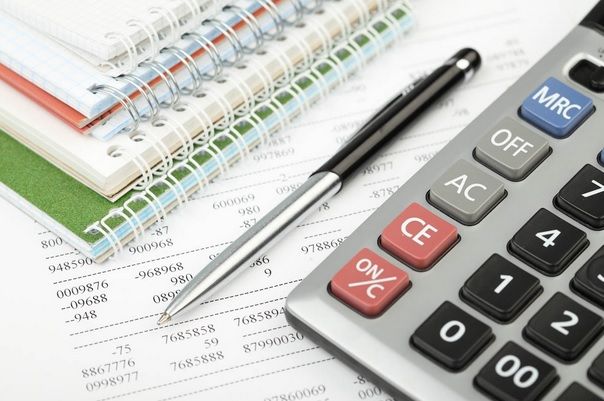 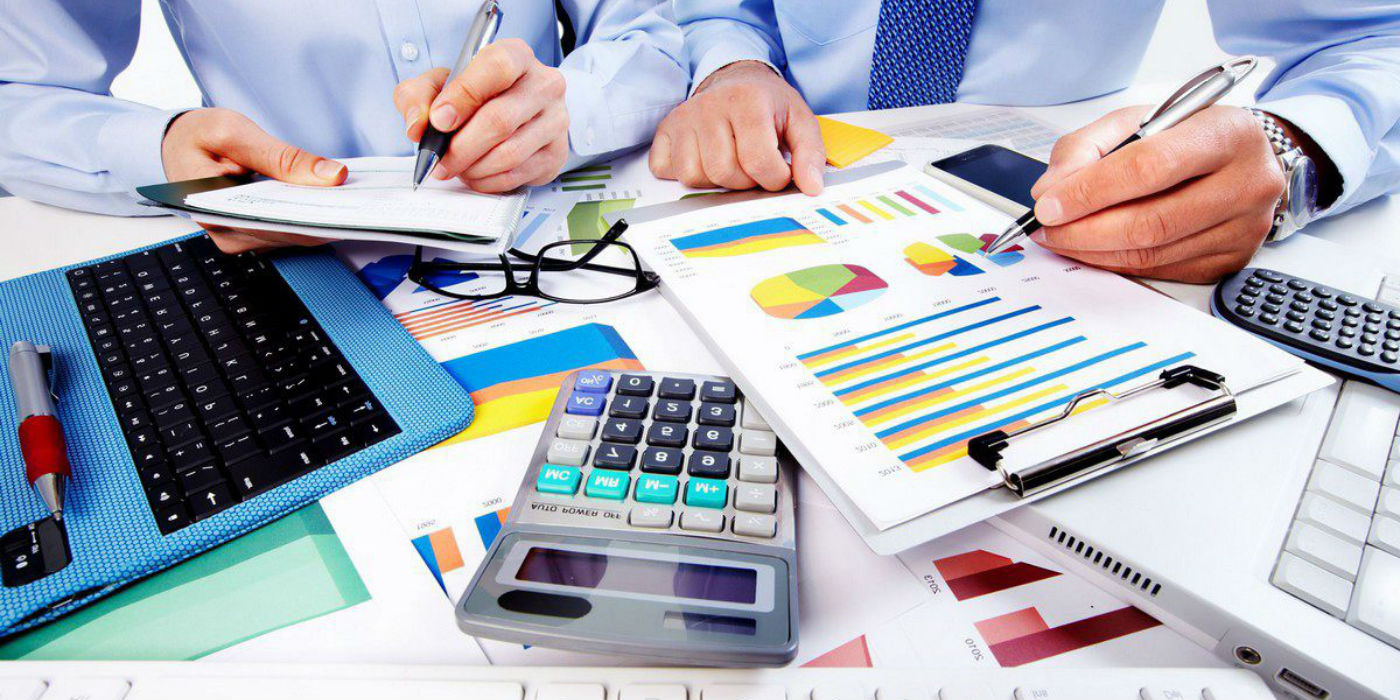 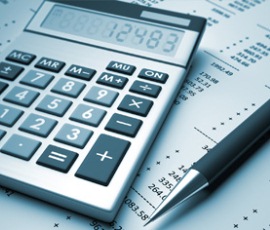 Теми дисципліни
Теоретичні основи готельного господарства.
Основи менеджменту готельного бізнесу. Класифікація і загальна характеристика послуг.
Організація надання основних і додаткових послуг.
Поняття та особливості якості готельних послуг.
Процес контролю якості надання послуг: сутність і зміст основних етапів.
Оцінка якості обслуговування.
Поняття експертизи, мета, завдання, класифікація.
Організація і техніка проведення експертизи якості готельних послуг.
Список рекомендованих джерел
Основна література
1. Круль Г. Я. Основи готельної справи. – К.: ЦУЛ, 2011. – 368 с.
2. Мальська М. П., Пандяк І. Г. Готельний бізнес: теорія та практика. – К.: ЦУЛ, 2012. – 472 с.
3. Мунін Г. Б., Карягін Ю. О., Роглєв Х. Й., Руденко С. І. Менеджмент готельно-ресторанного бізнесу. – К.: Кондар, 2008. – 460 с.
4. Мунін Г. Б., Змійов А. О., Зівнов`єв Г. О., Самарцев Є. В. Управління сучасним готельним комплексом. – К.: Ліра, 2005. – 520 с.
5. Сахно Є.Ю., Дорош М.С. Менеджмент сервісу. Теорія та практика: Навч. посіб. — К.: Центр учбової літератури, 2010. – 328 с.
Додаткова
1. Архіпов В. В., Іванникова Т. В., Архіпова А. В. Ресторанна справа: асортимент, технологія і управління якістю продукції в сучасному ресторані. – К.: Фірма Інкос; Центр навч. літ., 2007. – 382 с.
2. Головко О. М., Кампов Н. С., Махлинець С. С., Симочко Г. В. Організація готельного господарства. – К.: Кондор, 2011. – 410 с.
3. Нечаюк Л. І., Нечаюк Н. О. Готельно-ресторанний бізнес: Менеджмент. – К.: ЦУЛ, 2009. – 344 с.
4. Роглєв Х. Й. Основи готельного менеджменту. – К.: Кондор, 2005. – 408 с.

Електронні ресурси
1. http://pidruchniki.com/
2. http://www.uazakon.com/documents/date_4y/pg_iiclxd.htm
3. http://www.vs.com.ua,
4. http://grtb.com.ua/
5. http://tppua.org/
6. http://www.csm.kiev.ua/
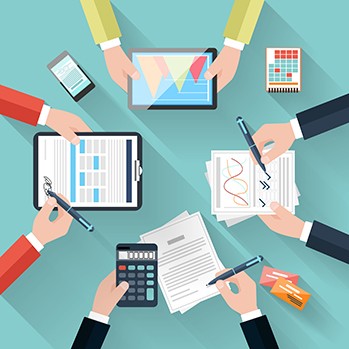